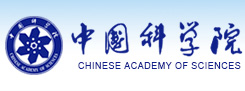 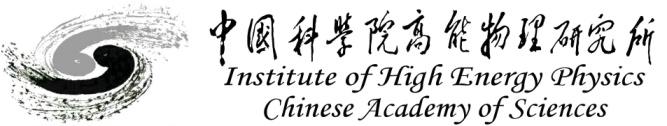 The MTCA/ATCA Workshop for Research and IndustrySummaryXinpeng Ma
Attendee Statistics:
99 people attend the workshop, 19 foreigner guests and 80 domestic attendee;

Institutions include: IHEP/CSNS, SARI, IMP, NSRL, PKU, CIAE, ASIPP, DICP,  and   DESY, PSI, ESS, KEK, U.Mainz, ……

Industries:30 attendees
Topics Summary:
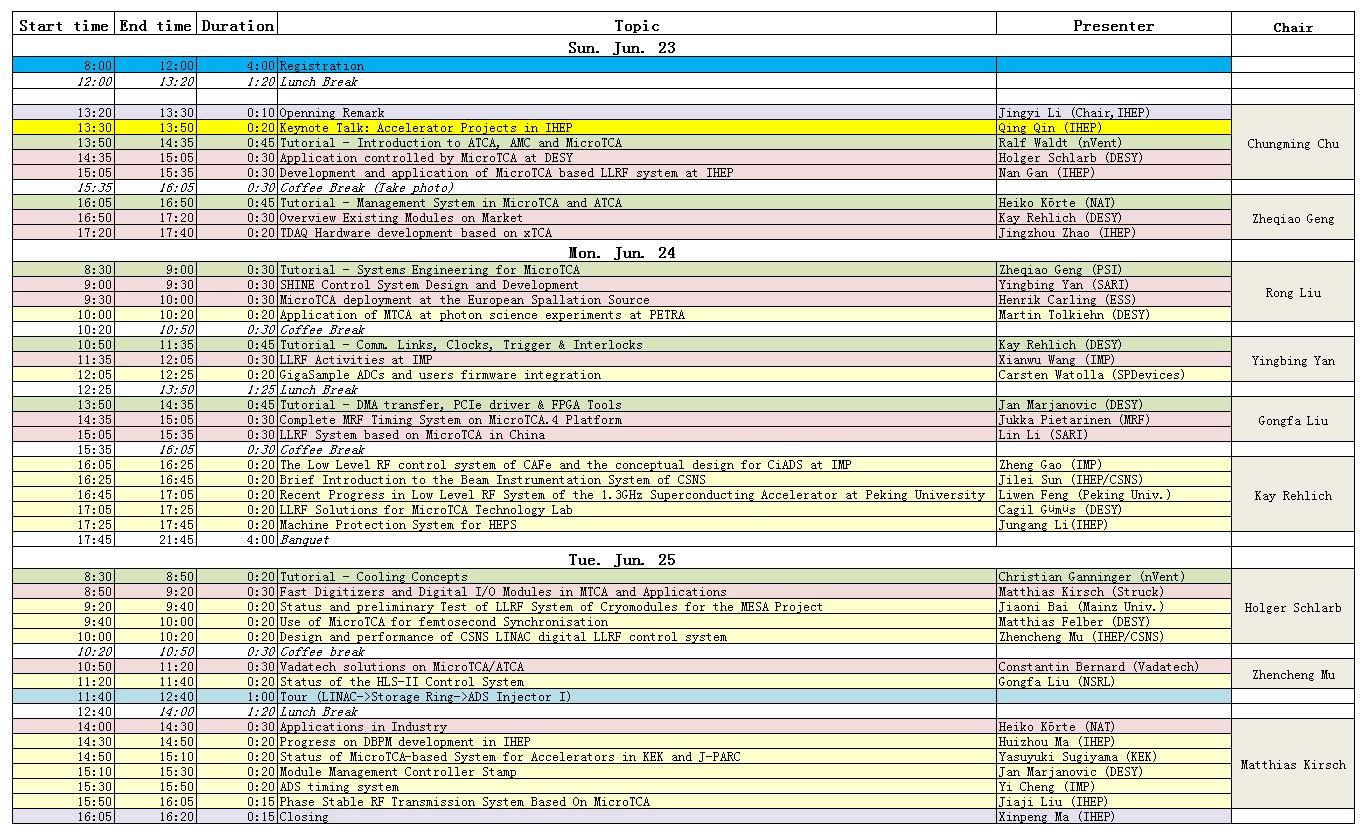 Topics Statistics :
35 talks, including 6 tutorials, ;

Topics includes applications and/or requirements: 
HEP detectors DAQ, Photon Science, LLRF(Linac/SR/SC/NC), BI(BPM, BLM), Control system: MPS, Timing,  FemtoSync/transmission.

Overview solutions: platform, management, digitizers,
Thanks to the sponsors / exhibitors:
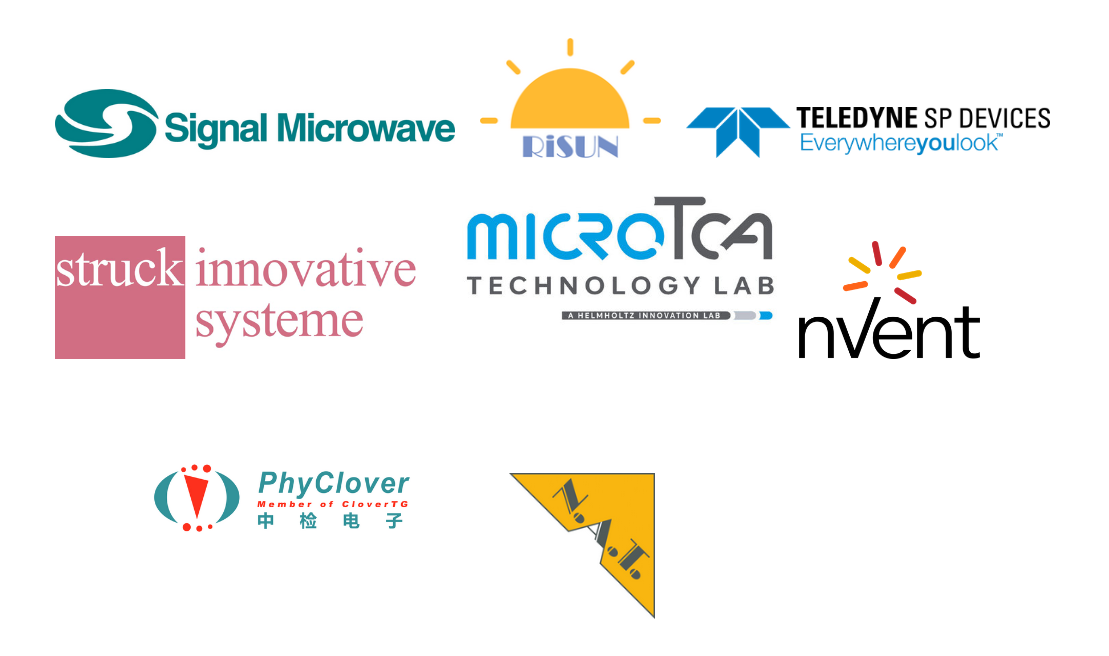 other vendors and representatives:    Vadatech, CAENels，Fountainsys, Queentest，DAQ-tech
Many thanks to …

All the speakers,

Program committee, 

Local committee support team,
You found answers for your questions? You learnt more about MTCA/ATCA?More choices for your future decisions?
Thank you very much!Enjoy your stay in IHEP and Beijing!